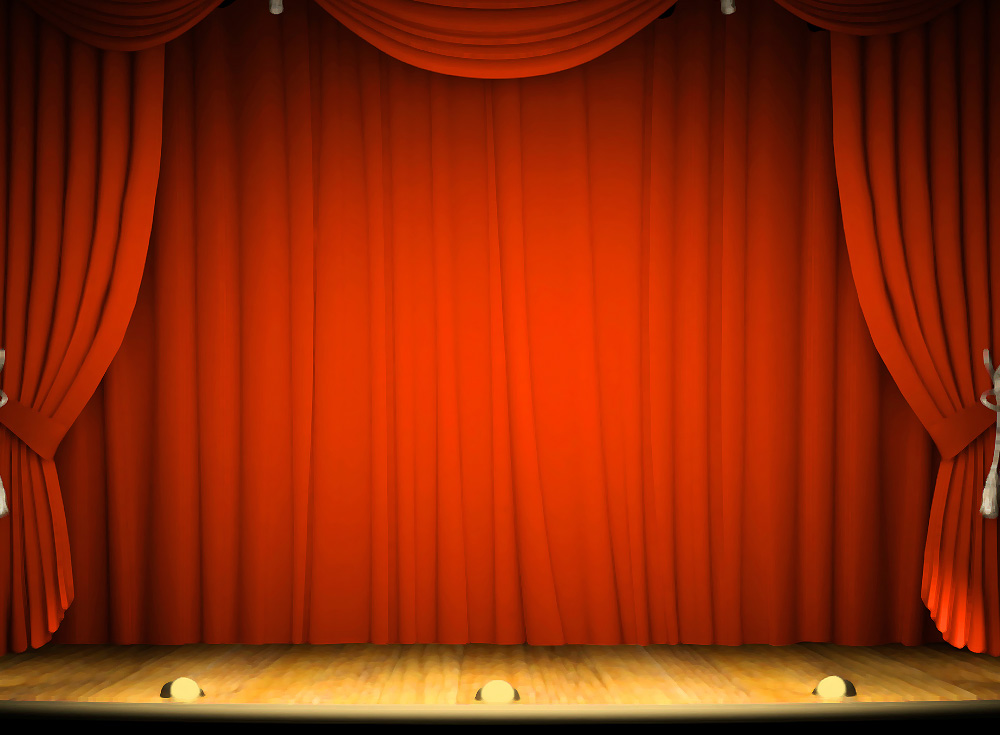 Проект «Мы Актеры»
Проект
         «Мы Актеры»
Фиксация необходимого атрибута для театра.
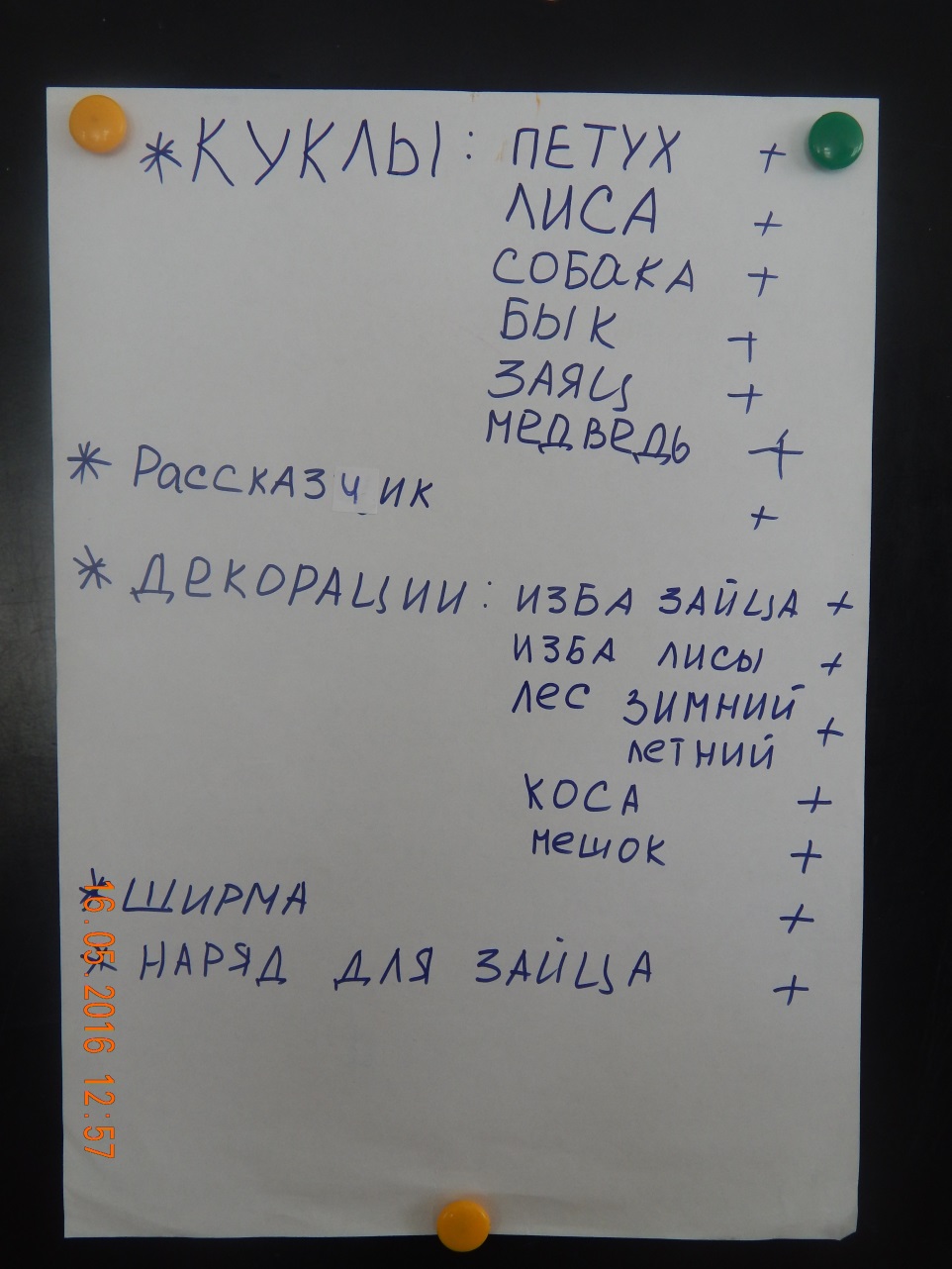 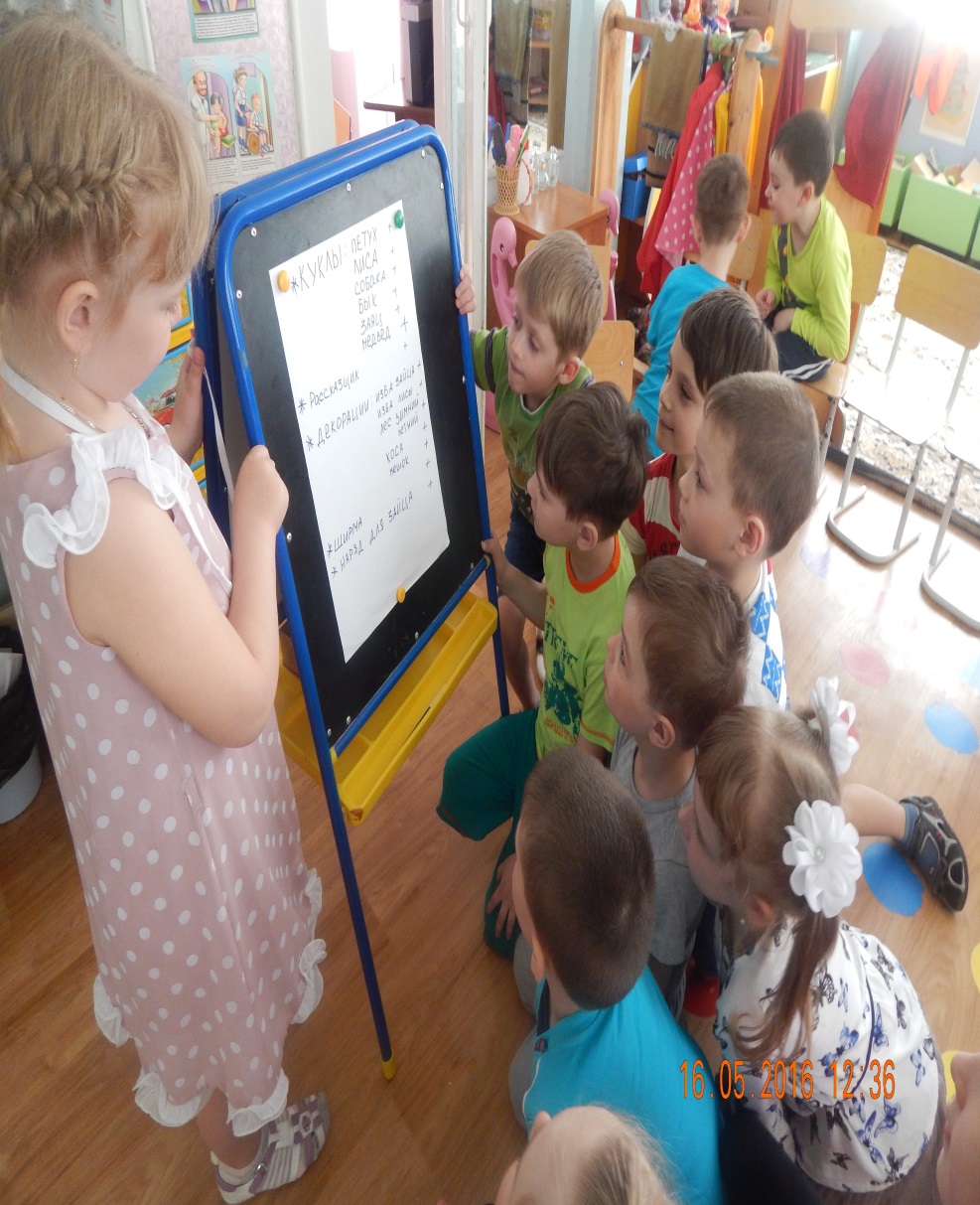 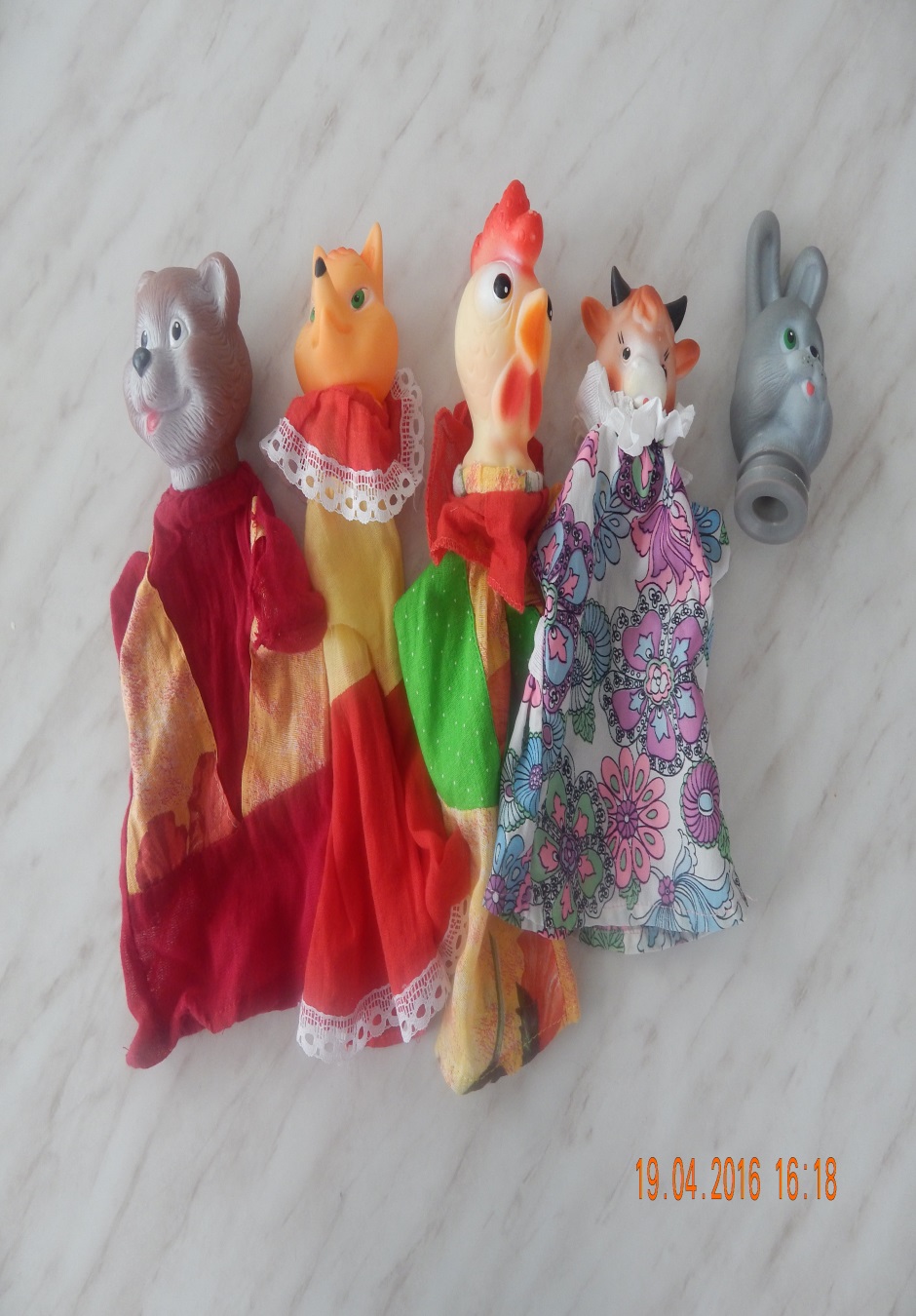 Выбор костюма для зайца
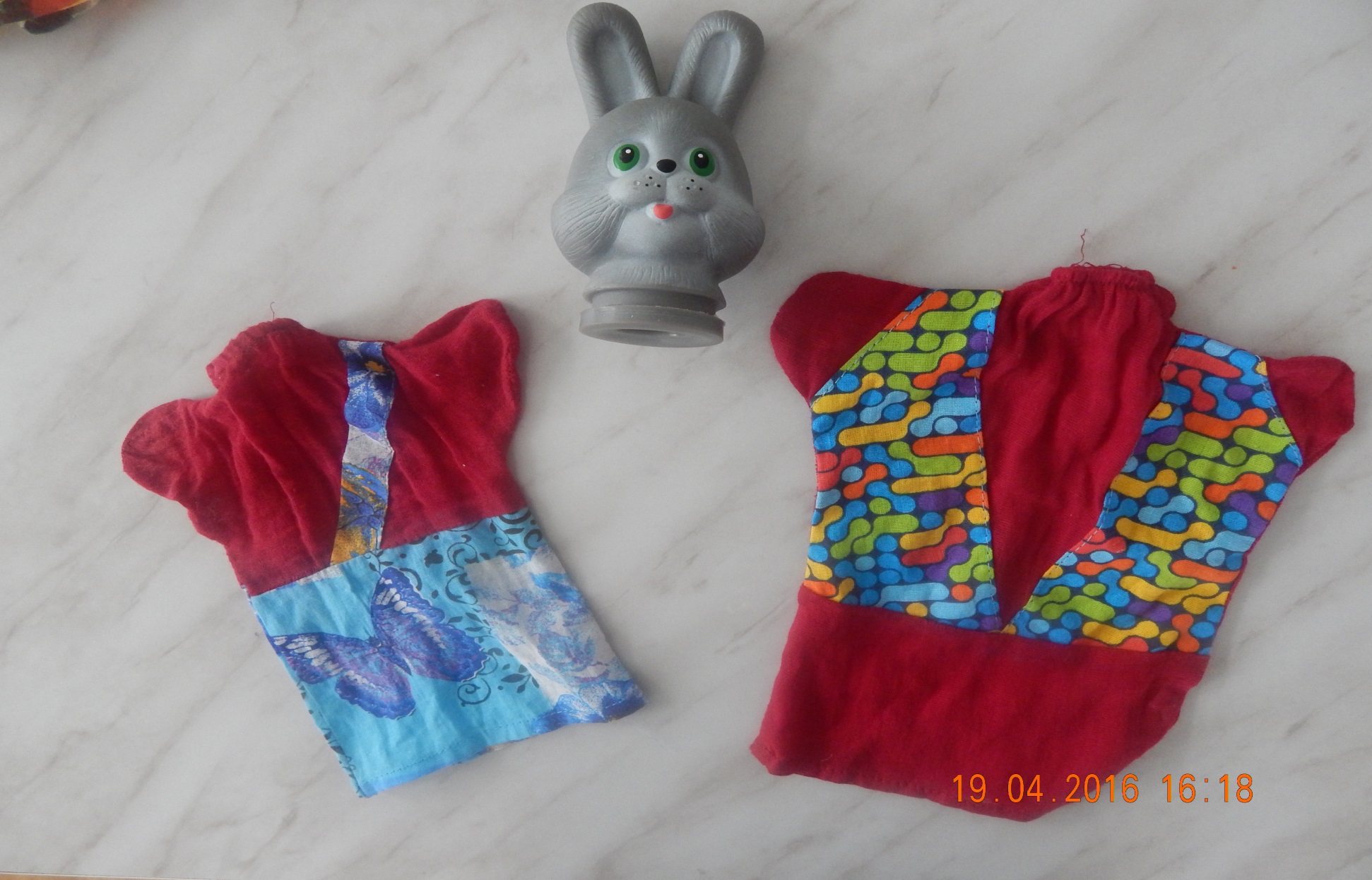 Куклы для сказки готовы.
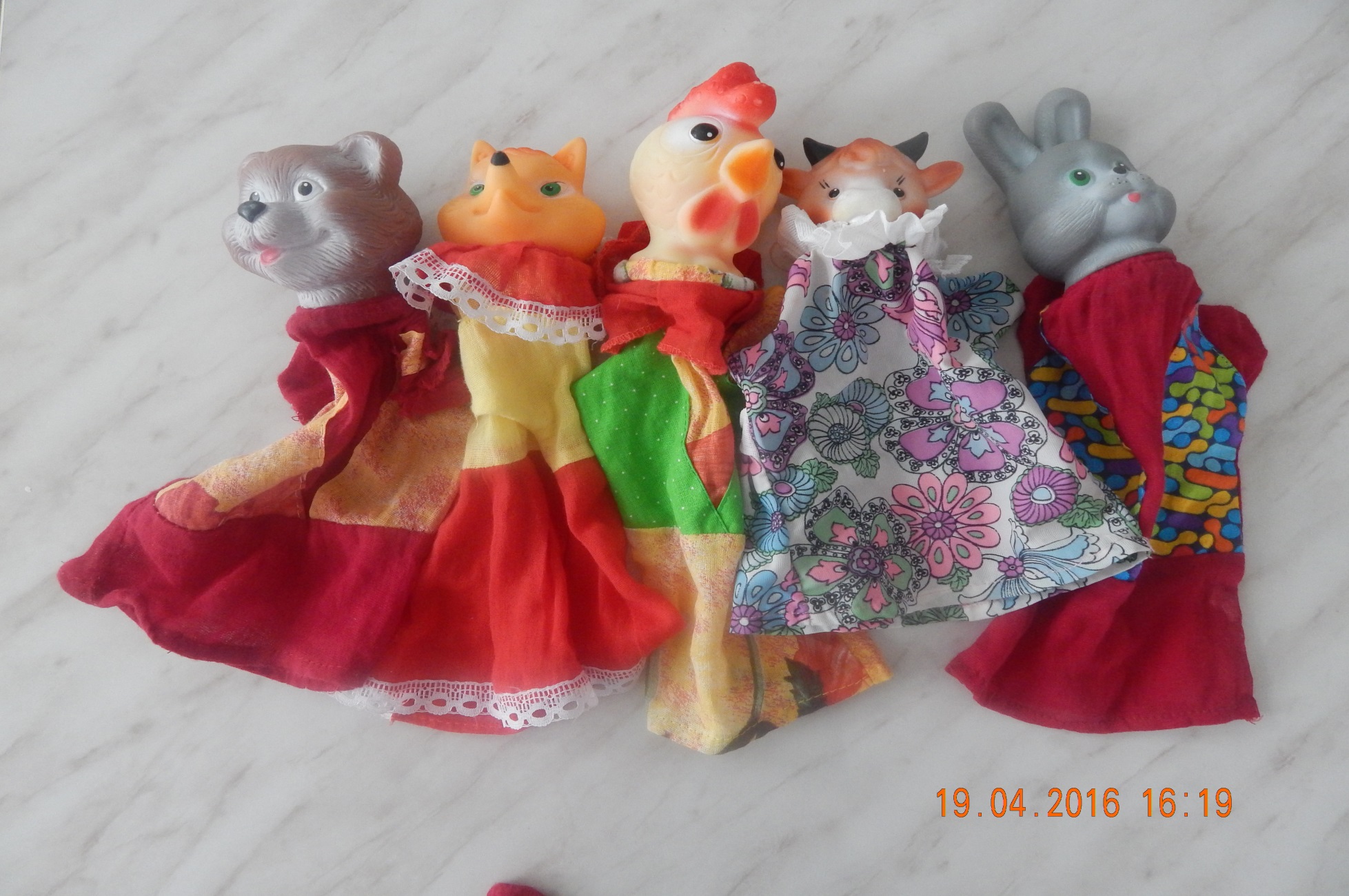 Подготовка декораций.
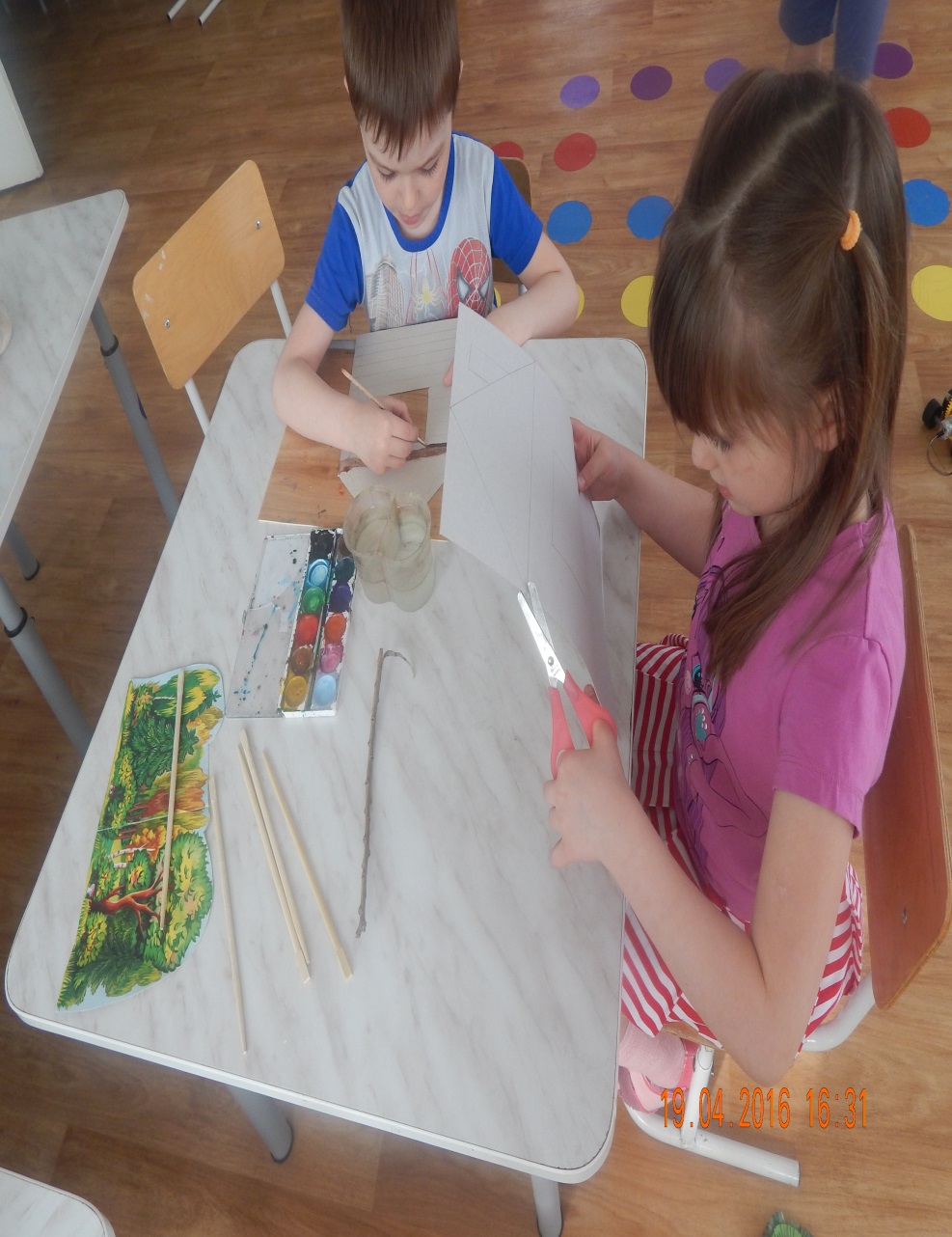 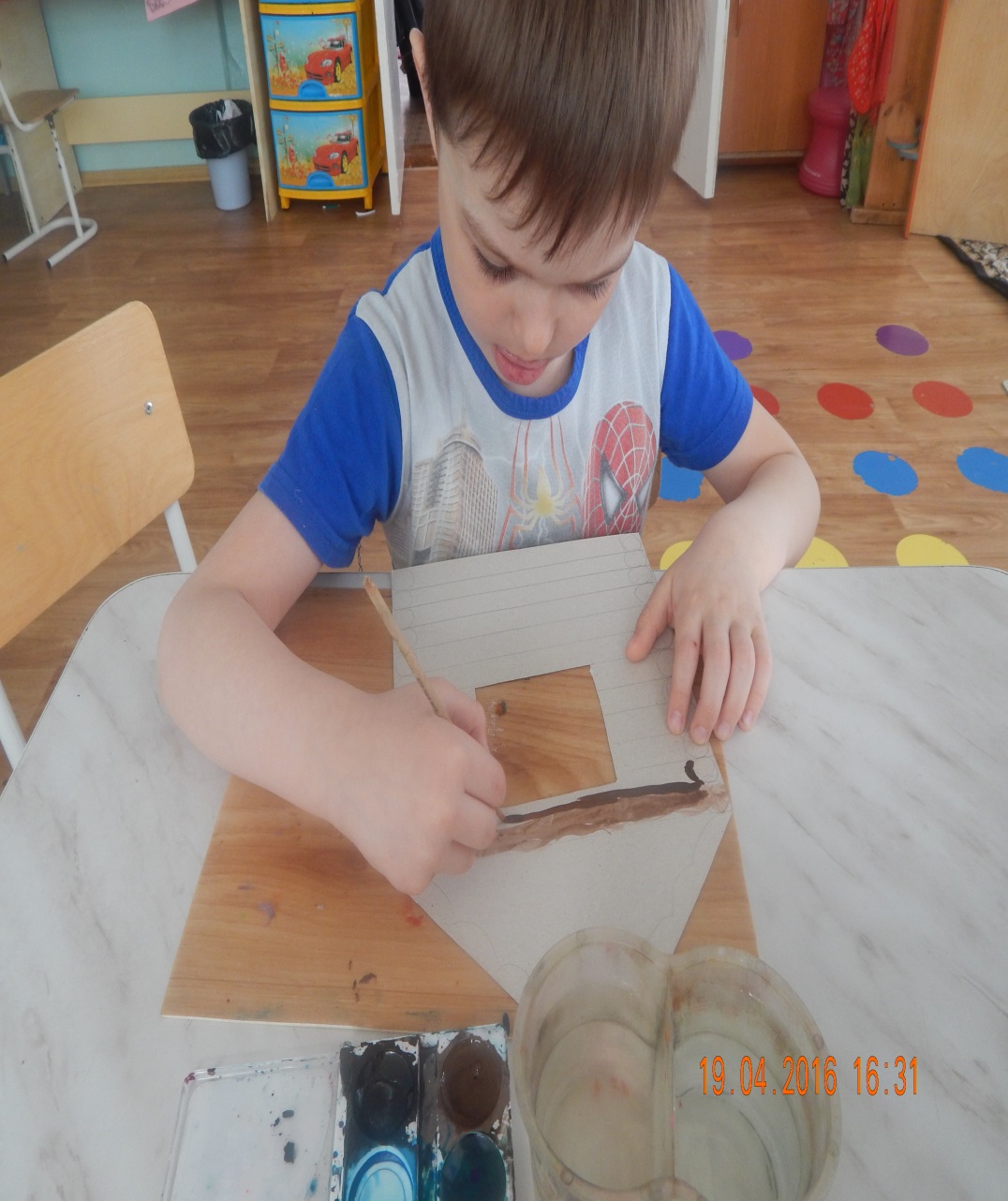 Декорации готовы.
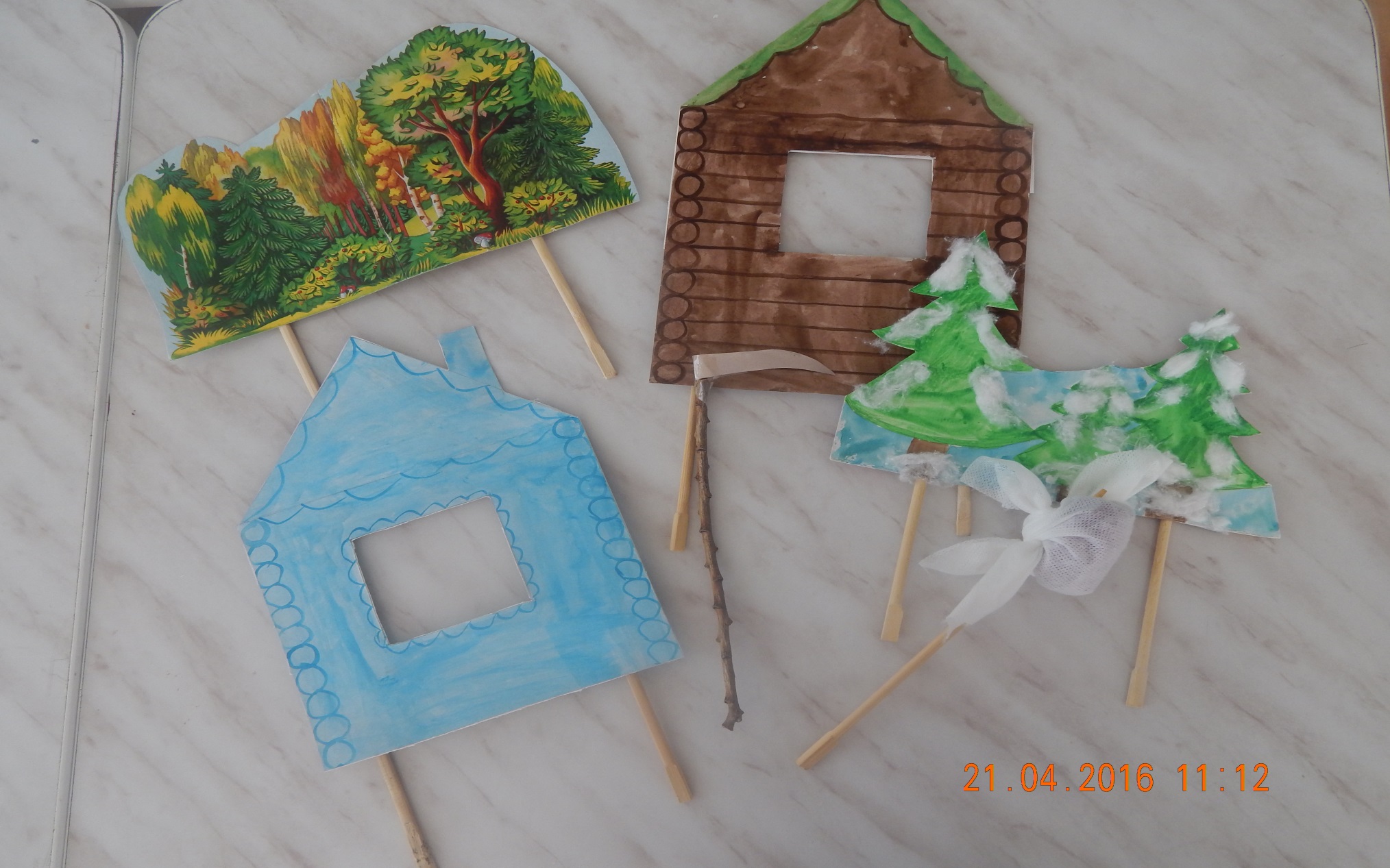 Постановка сказки «Зайкина избушка»
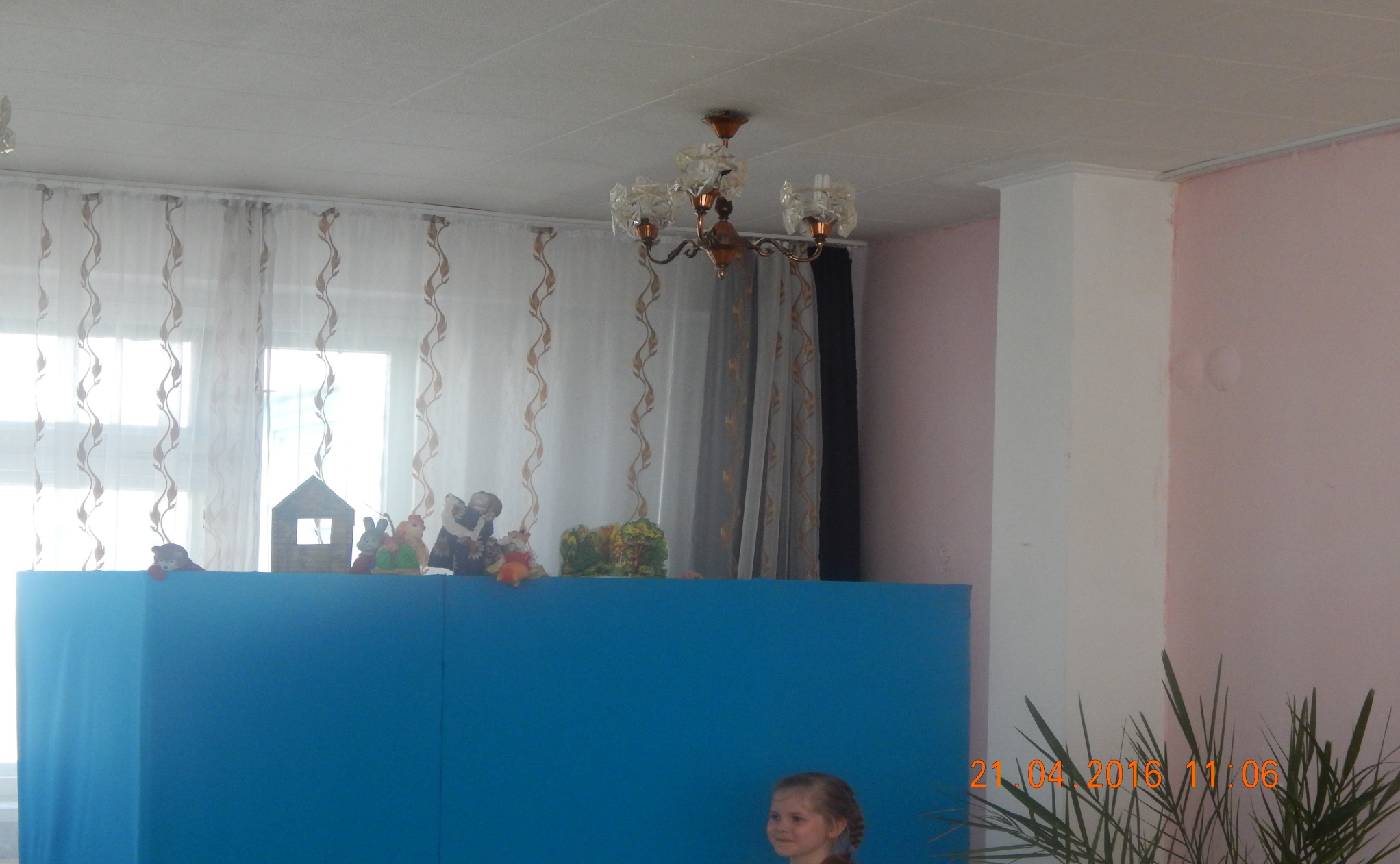 Актеры спектакля
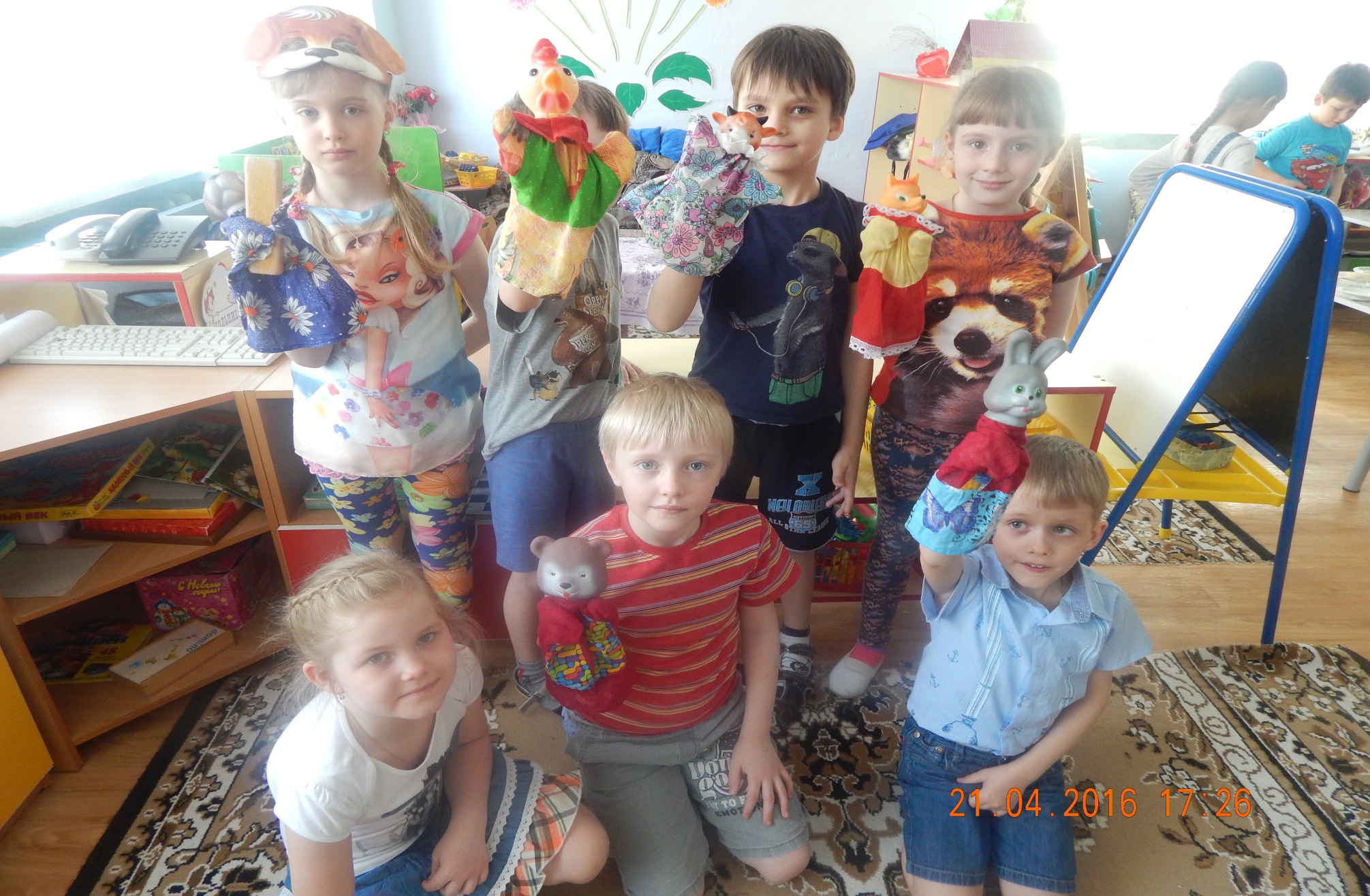 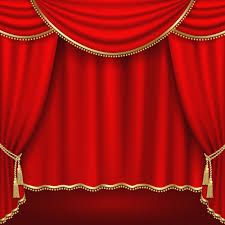 Спасибо за внимание!